2023 AAPD Fall Internship Program 
Information Session
May 18, 2023 4:00-4:30pm EST
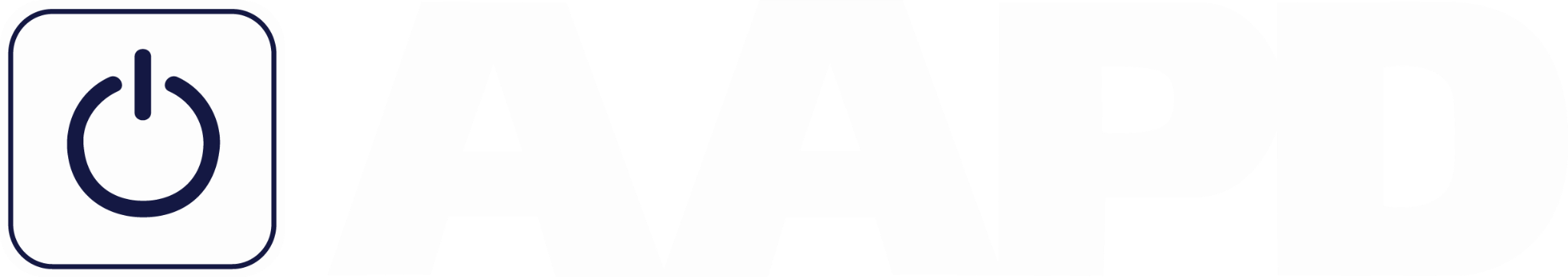 Housekeeping Items
Recording available next week
Closed Captioning
ASL Interpreter
Questions & Answers
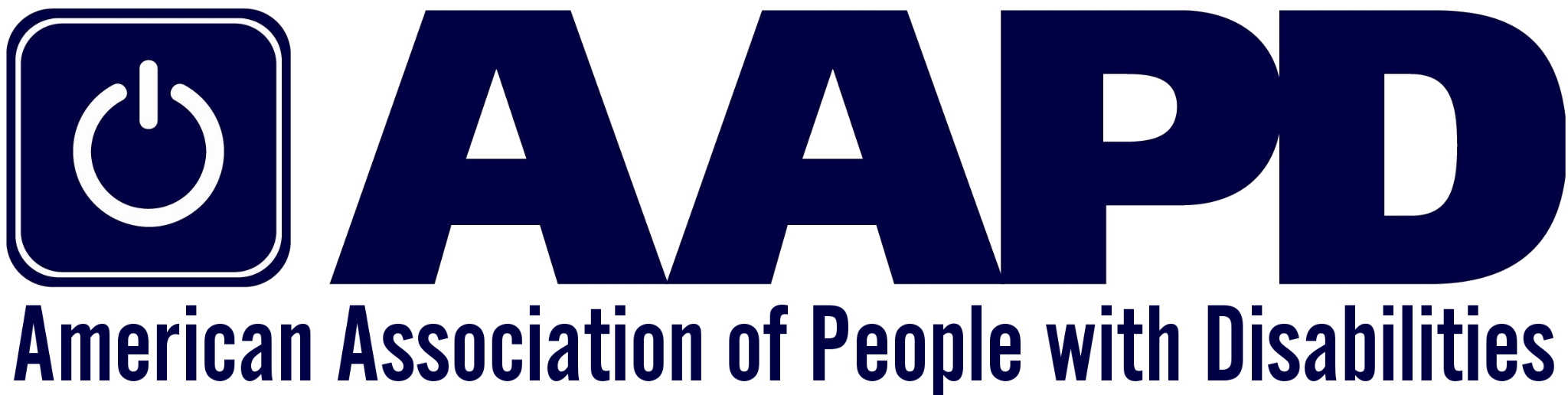 Agenda
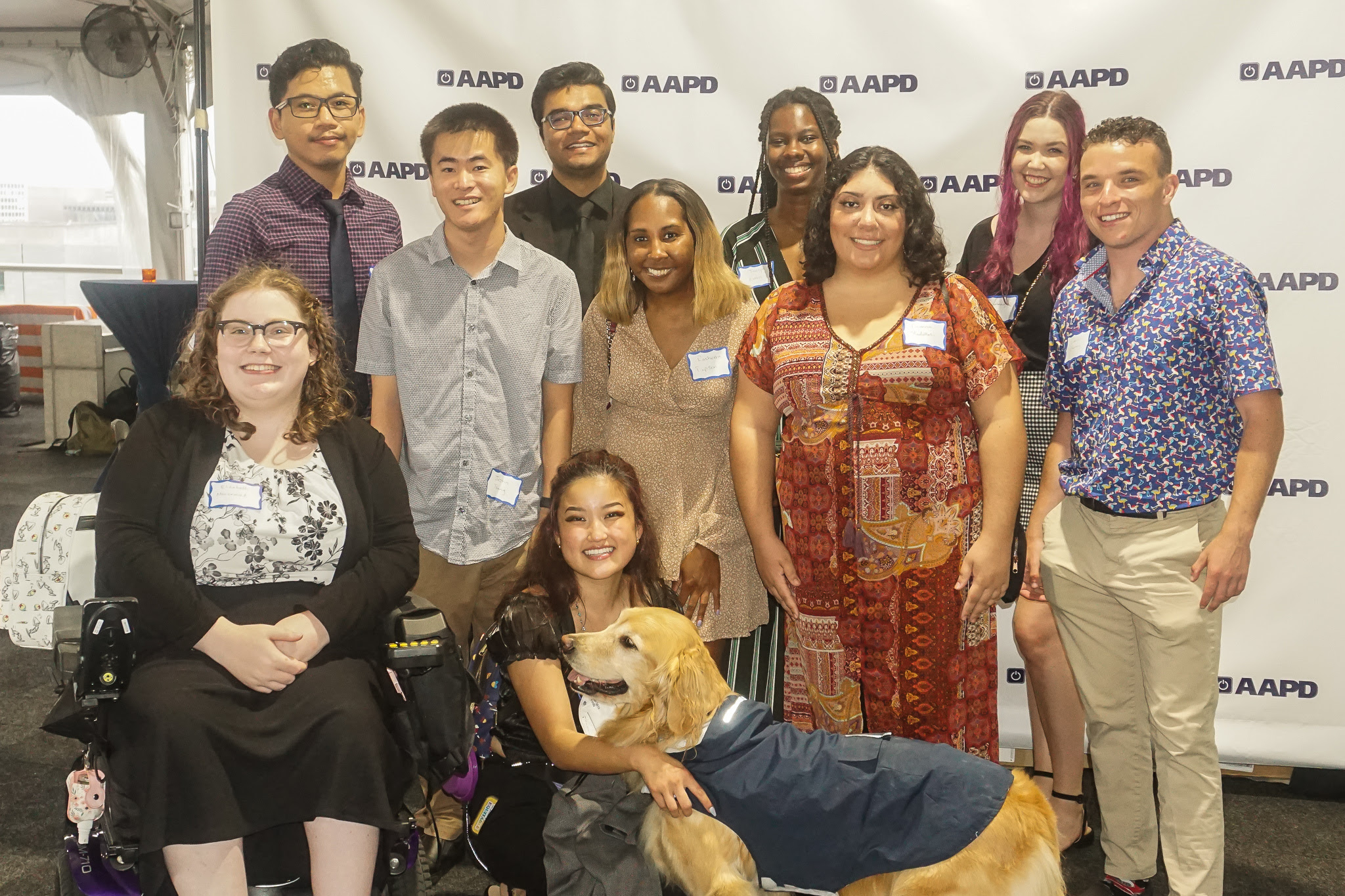 Overview of Fall Internship Program
Application Process and Timeline
Q&A and Wrap Up
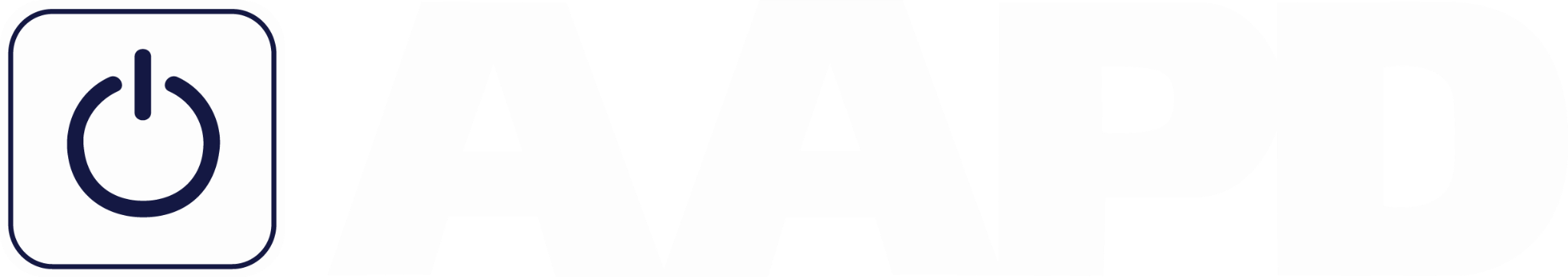 The 2023 Fall Internship Program
Fully Virtual
10 week paid part-time internship
October 2 to December 8
Work 15-20 hours a week
$18/hour stipend
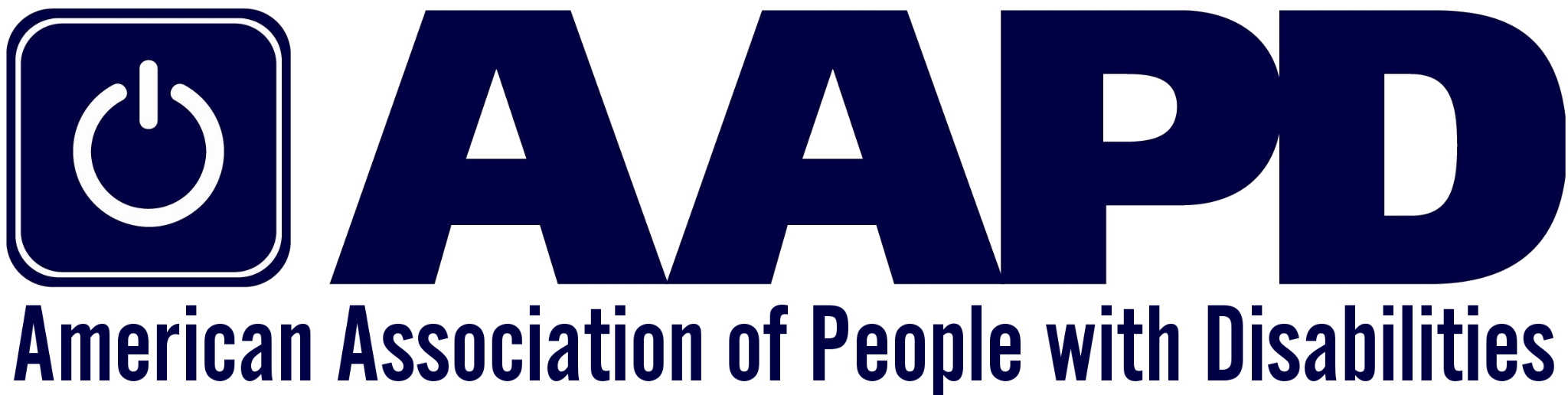 Fall Placement Sites
Elevance Health
Hand in Hand: The Domestic Employer’s Network
Paul K. Longmore Institute
National Disability Rights Network
Senate Health, Education, Labor, and Pensions Committee
U.S. Department of Health and Human Services’ Administration for Community Living (ACL)
U.S. Department of Housing and Urban Development
Disability Advocacy Certificate Program
Advocacy using storytelling
Biweekly speakers or class discussions
Example assignments: 
Policy Memo, Advocacy Plan Presentations
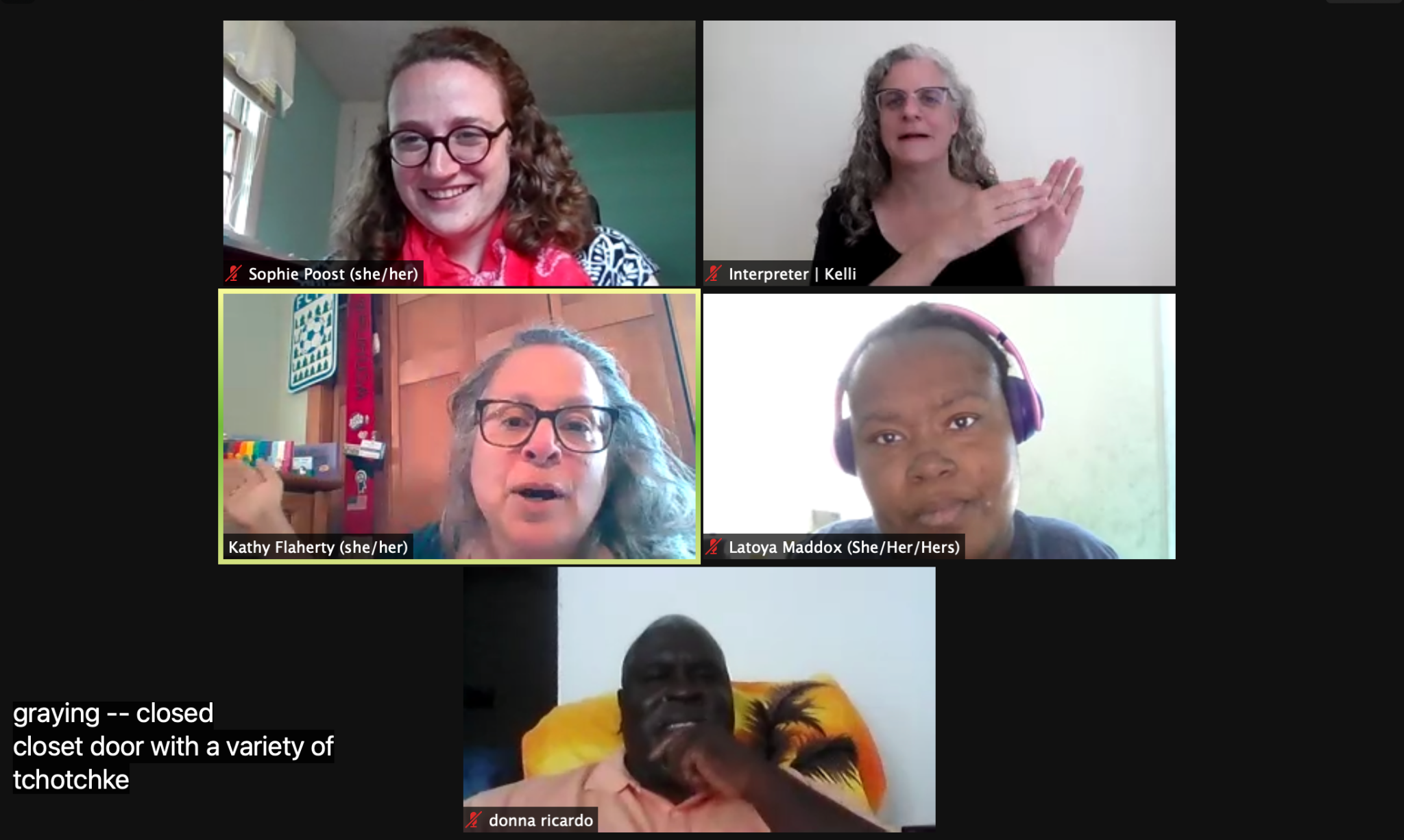 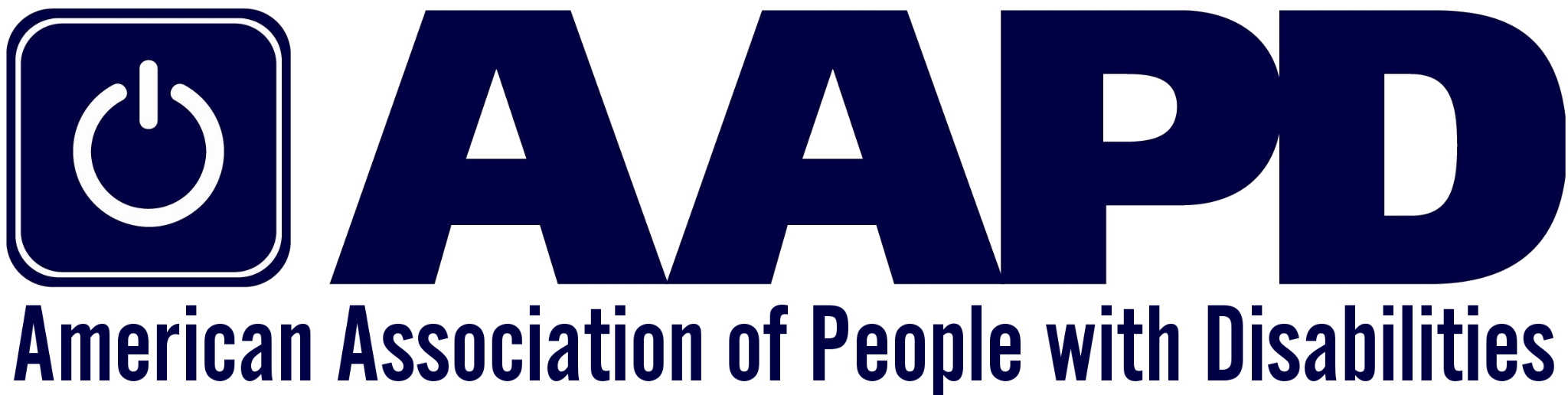 Mentorship & Community
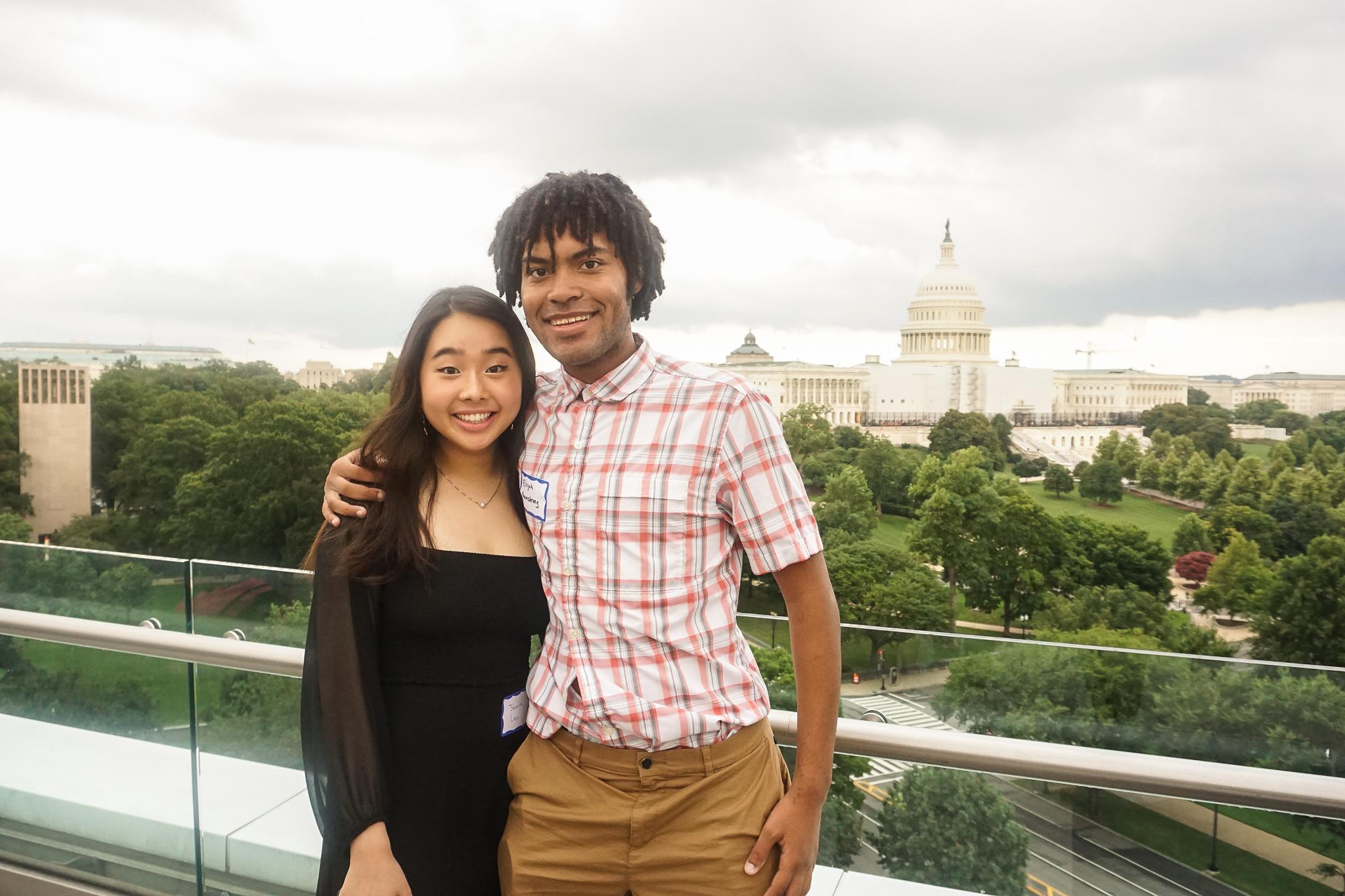 1:1 virtual mentorship from community leaders
Community events & networking opportunities
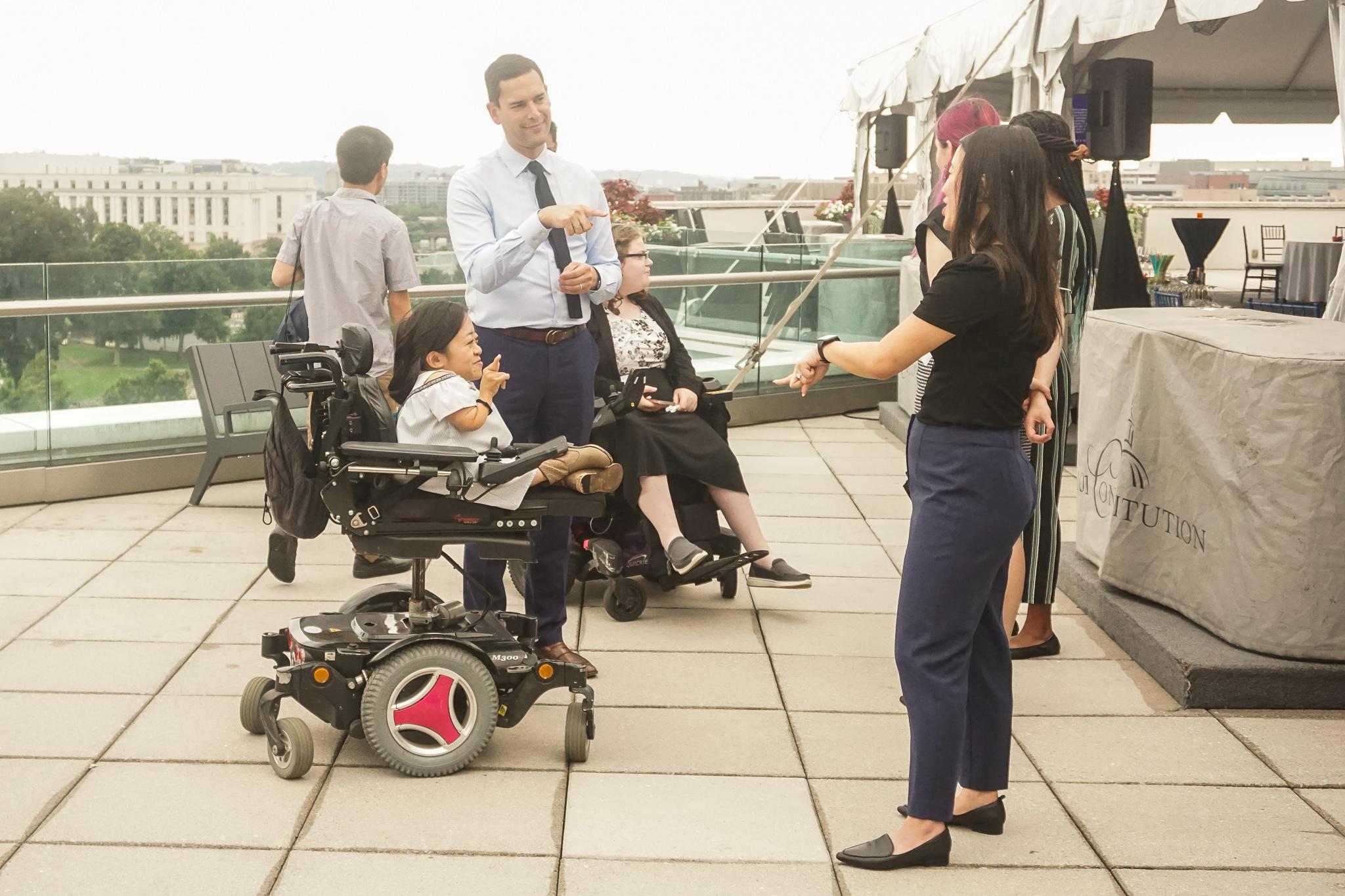 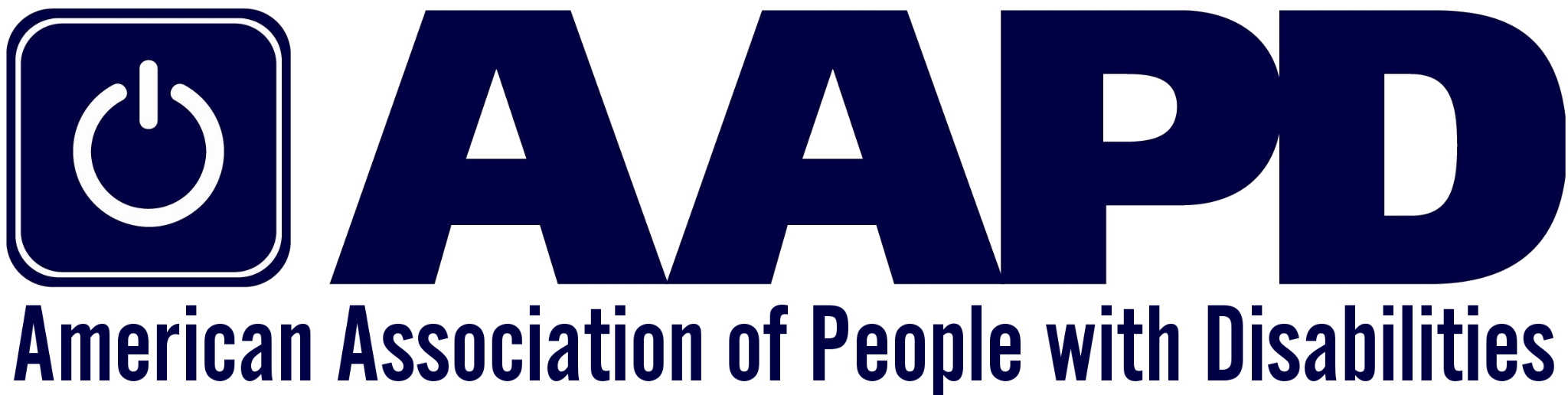 Important Dates
Program Dates: October 2 to December 8, 2023

Virtual Orientation: Saturday, September 29 from 12:00-5:00pm ET

In-Person Gathering: November 3-6, 2023

AAPD pays travel and hotel costs.
General Information
Resume
Internship Placement
3 Essay Questions
References
Demographics (optional)
Internship Application Components
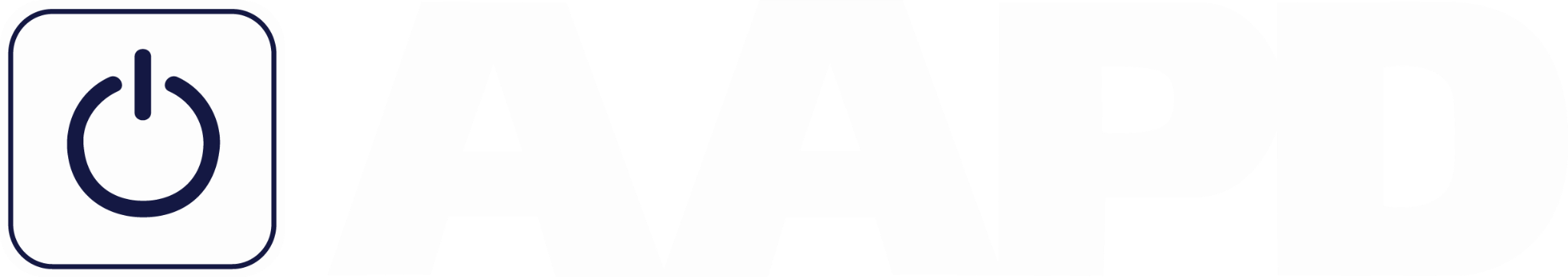 General Information
Contact Info
Eligibility
AAPD-related questions
Resume
Represent your whole self
Sections 1 & 2
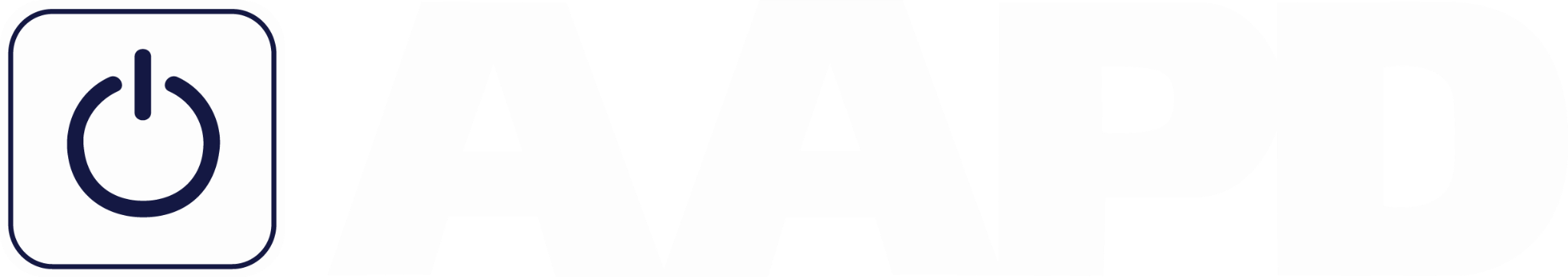 Placement Preferences
Choose top three
Provide additional placement-specific materials
3 Essay Questions
Helps us understand you as a leader
Share details & specifics
Answer the questions fully
Sections 3 & 4
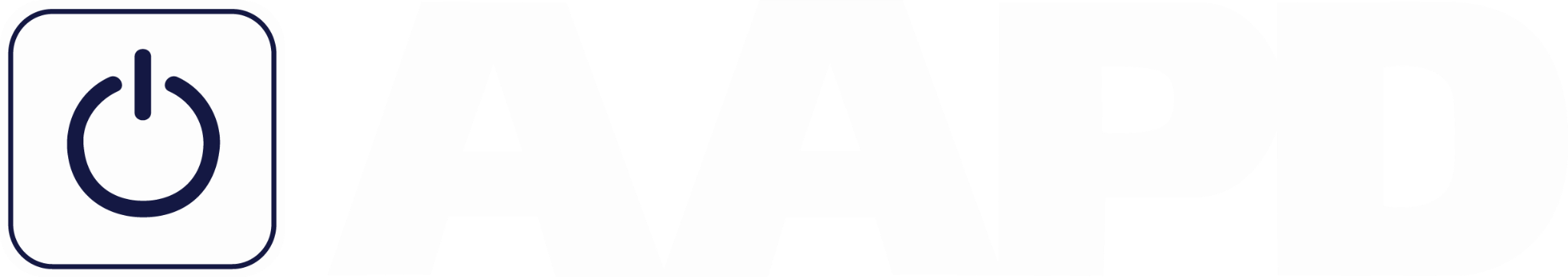 References
At least 1 professional
1 can be personal
Demographics (optional)
Disability
Sexual Orientation
Gender & Pronouns
Veteran Status
Race
Age
Religion
Sections 5 & 6
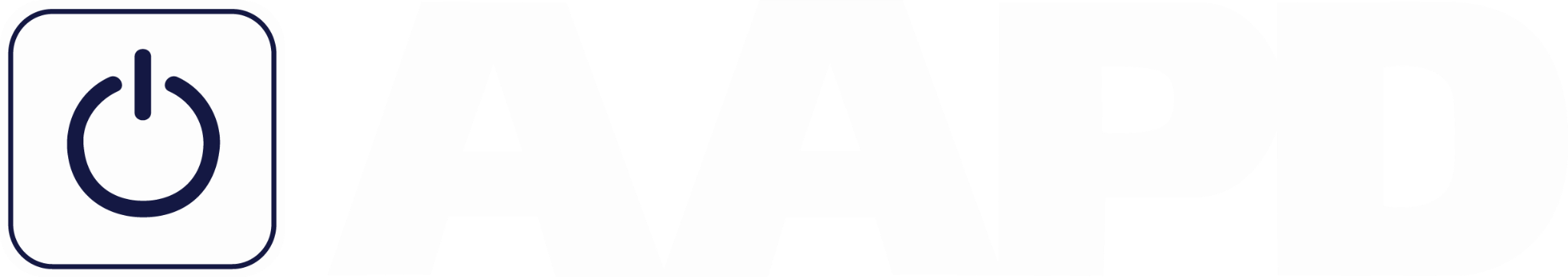 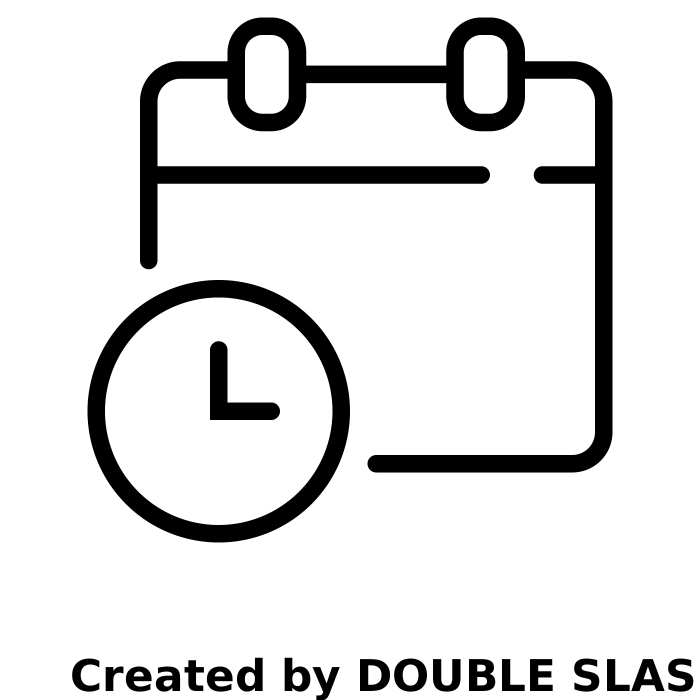 Application Due:  Thursday June 8 at 11:59pm ET

Application Review: Early June


Interviews: June-August



Decisions: End of August 2023
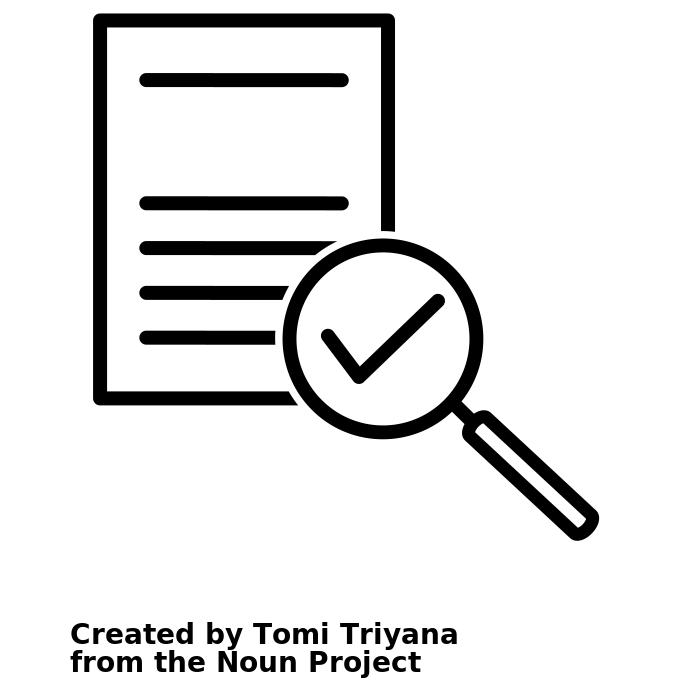 Application Timeline
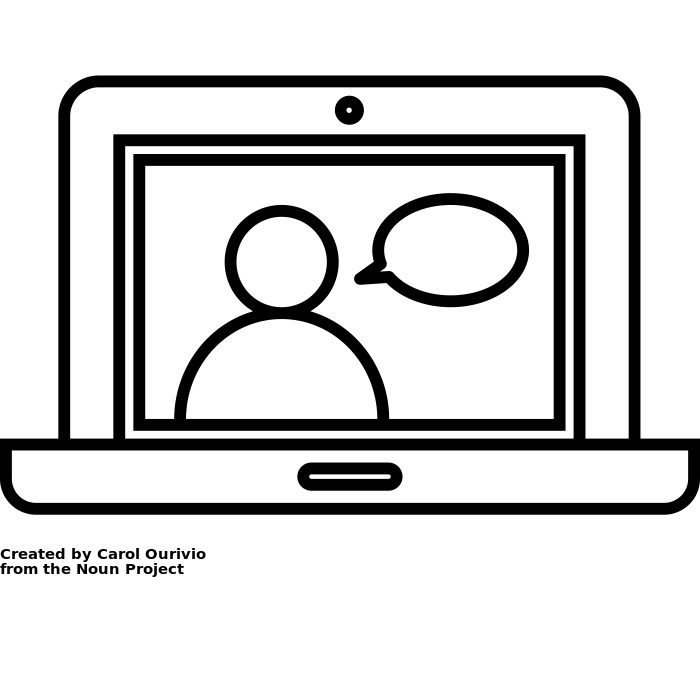 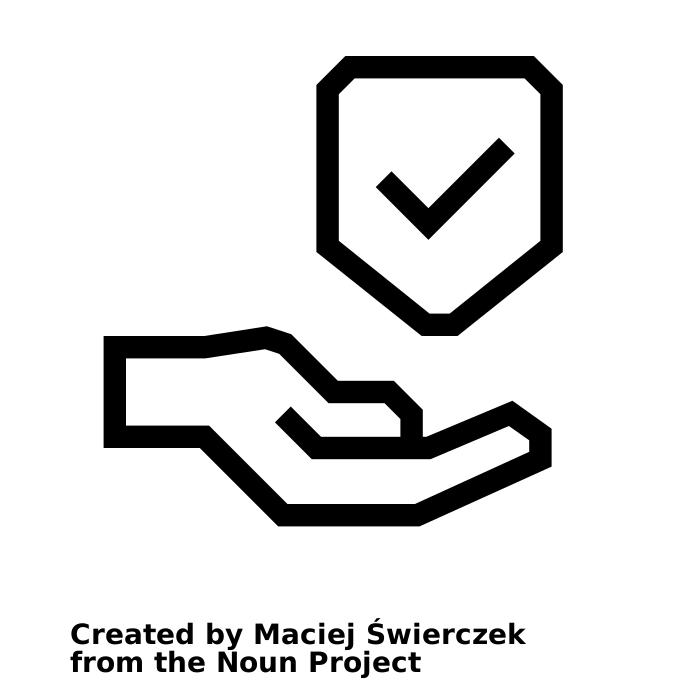 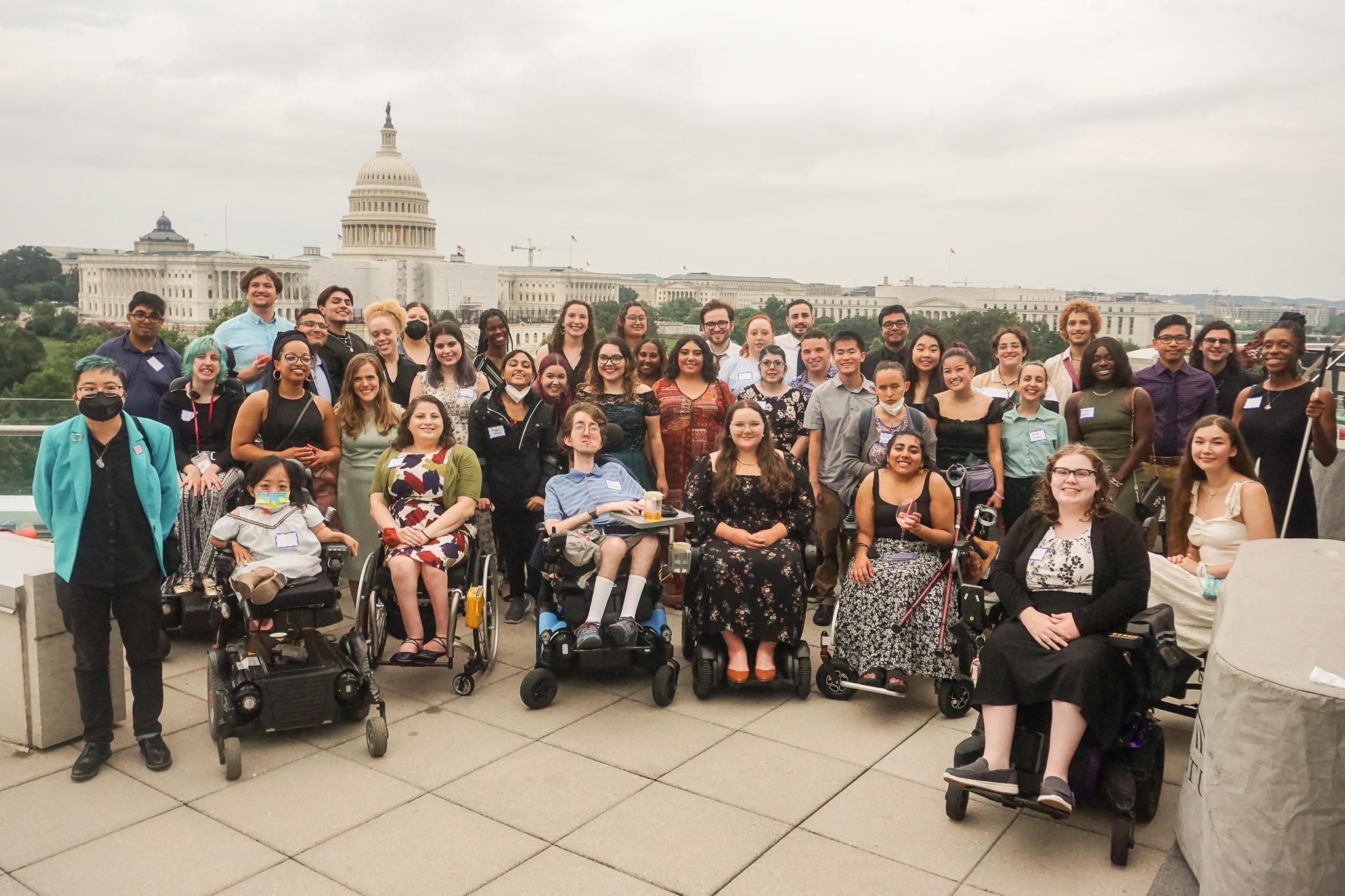 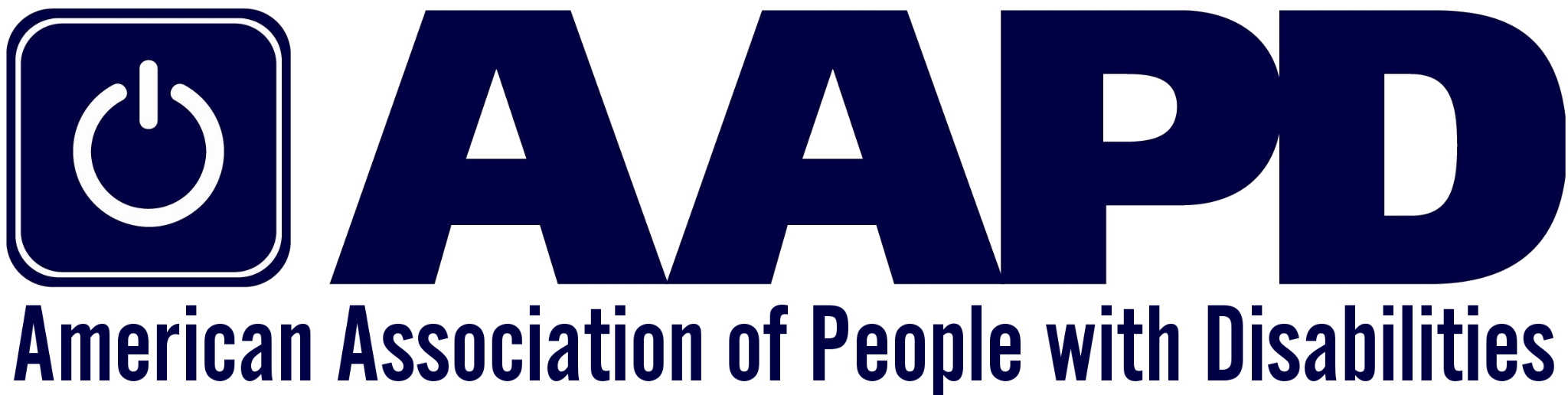 Questions?

Type your questions in the Q&A box.

Raise your hand to speak.

Email Katie at internships@aapd.com